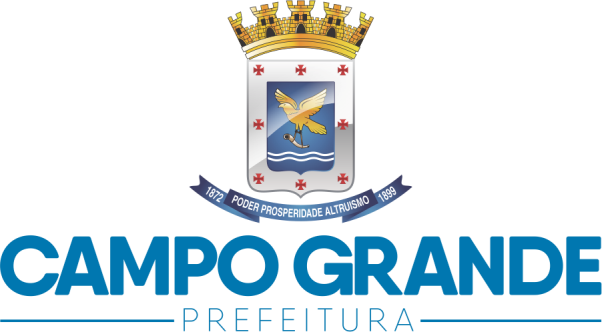 Apresentação do RELATÓRIO DE GESTÃO FISCAL – RGF3º Quadrimestre 2016




Campo Grande/MS – 22/02/2017
Secretaria Municipal de Finanças e Planejamento
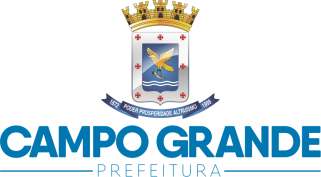 Projeção do PIB para 2017
Evolução das Receitas Imobiliárias
Recursos do Tesouro (período de 01/jan a 10/fev)
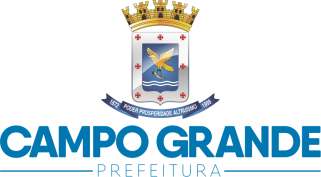 R$ 232.464.459,63
R$ 200.734.807,90
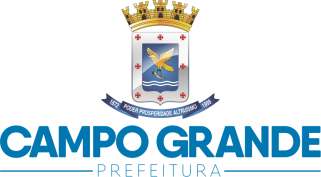 Despesas Realizadas Recursos do Tesouro
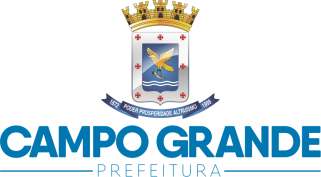 Despesas Realizadas Recursos do Tesouro
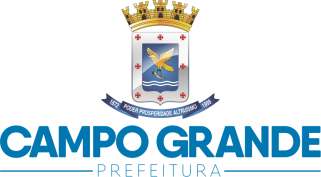 Despesas Pagas de 01/01 a 10/02/2017
Contingenciamento das Despesas com
Recursos do Tesouro – Exercício 2017
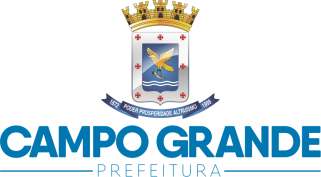 R$ 1.581.283.000,00
R$ 1.366.205.100,00
R$ 215.077.900,00
-13,60%
Evolução das Receitas Totais - Recursos do Tesouro (base: janeiro/2017=100% – IPCA-E/IBGE)
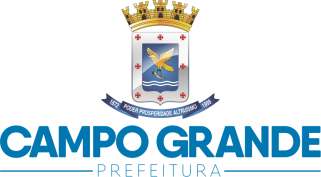 Evolução das Receitas Arrecadadas do ISSQN Recursos do Tesouro (base: janeiro/2017=100% – IPCA-E/IBGE)
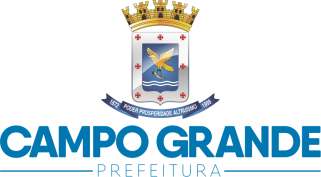 Evolução das Receitas Arrecadadas do IPTU Recursos do Tesouro (base: janeiro/2017=100% – IPCA-E/IBGE)
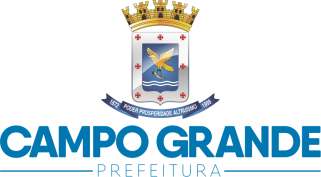 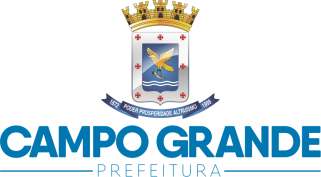 Despesa com Pessoal – 2013 a 2016Recursos de Todas as Fontes
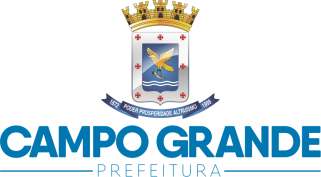 Comparativo das Despesas com a Dívida Consolidada por Exercício (em %)
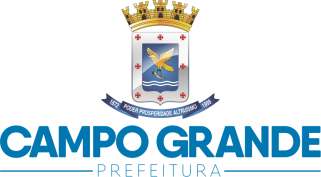 Comparativo das aplicações em Educação e Saúde - Por exercício em relação ao limite
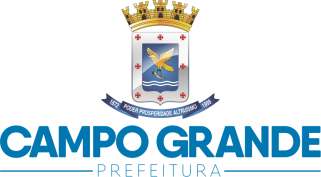 COMPARATIVO DAS APLICAÇÕES NA FUNÇÃO DE GOVERNO: EDUCAÇÃO E SAÚDEPOR EXERCÍCIO
FIM